[Speaker Notes: This PowerPoint has been prepared to support Lesson Plan 1 – Effective Research for Future Options.
This is an editable version for you to tailor to suit the needs of your students.]
Where can you get advice?
Teachers
University Websites
Guardians
Employers
Students
Family
Ambassadors
Parents
Friends
Careers Advisers
Social media
UCAS
Government Websites
Apprenticeship Providers
PUBLIC
[Speaker Notes: Task 1: In pairs/groups discuss reliable sources of information and explain how
research helps in making informed decisions.]
How can research help?
Research can help you decide what you want to do in the future. Here's how:
Explore Your OptionsBy looking into different jobs, courses, or apprenticeships, you can find what matches your skills and interests.
Compare OpportunitiesFind out what qualifications you’ll need and what the job is really like. The more you know, the easier it is to choose what’s best for you.
Think About the FutureResearch can show you which jobs are growing and where you might earn the most. Knowing what’s in demand can help you plan ahead.
Feel ConfidentWhen you have the right information, making decisions feels easier. Research gives you the facts to take clear steps toward your goals.
[Speaker Notes: Task 1: ideas for discussions in pairs/groups]
What makes a source reliable?
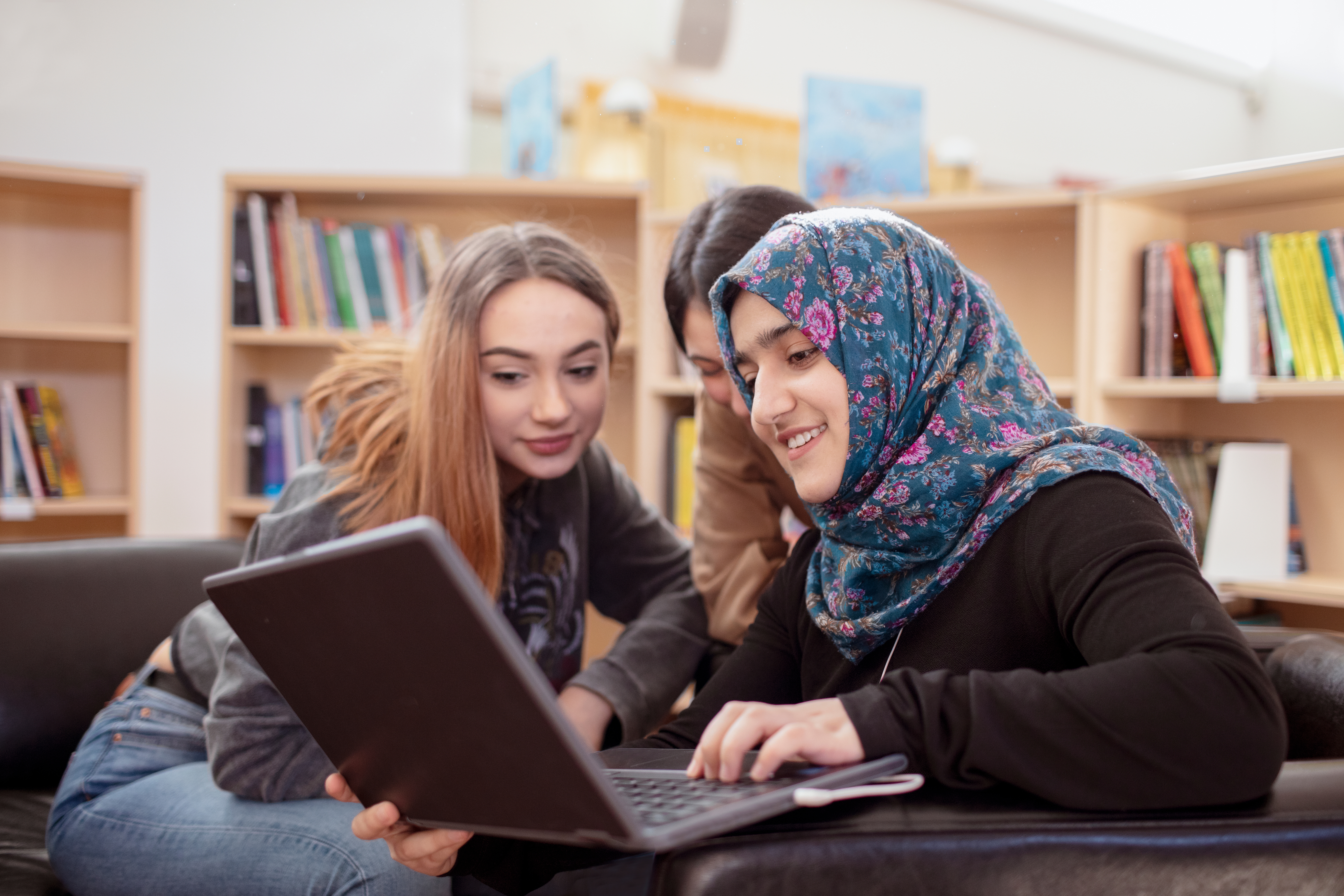 Expert Author: Check if it’s written by someone who knows a lot about the topic, like a teacher, scientist, or expert. 

Correct Information: Make sure the facts are backed up by evidence and come from trustworthy places. 

Fair and Balanced: A good source shows different sides of a story, not just one opinion. 

Up-to-Date: Information changes, so use sources that are recent. 

Clear Purpose: Reliable sources aim to share knowledge, not just sell something or convince you.
PUBLIC
Examples sources on careers
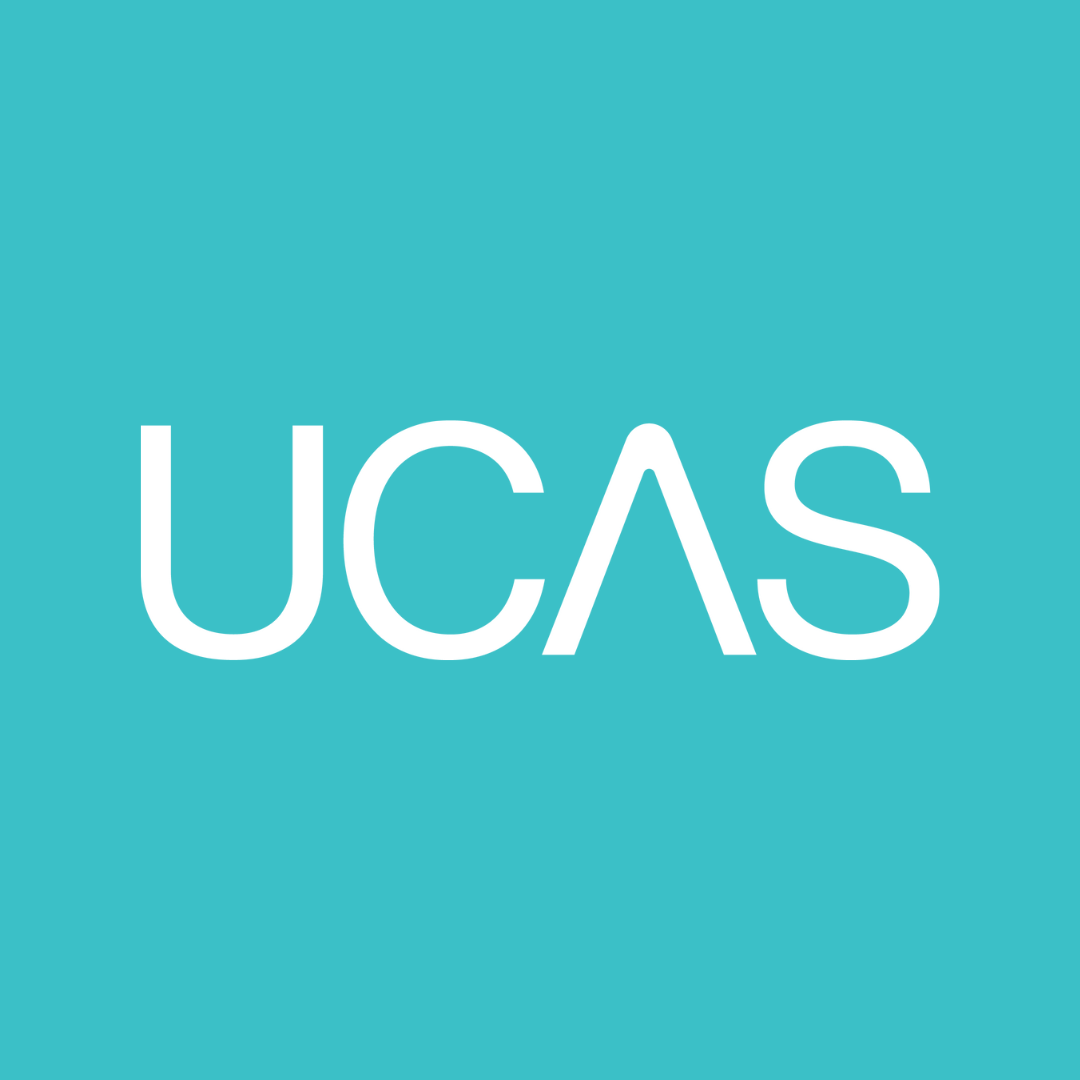 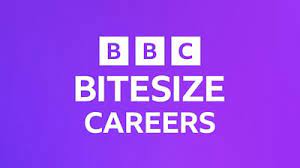 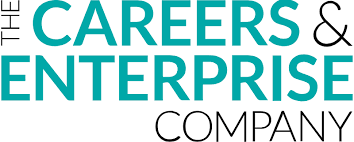 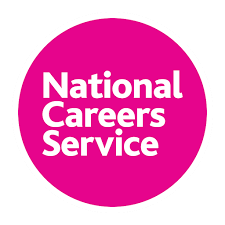 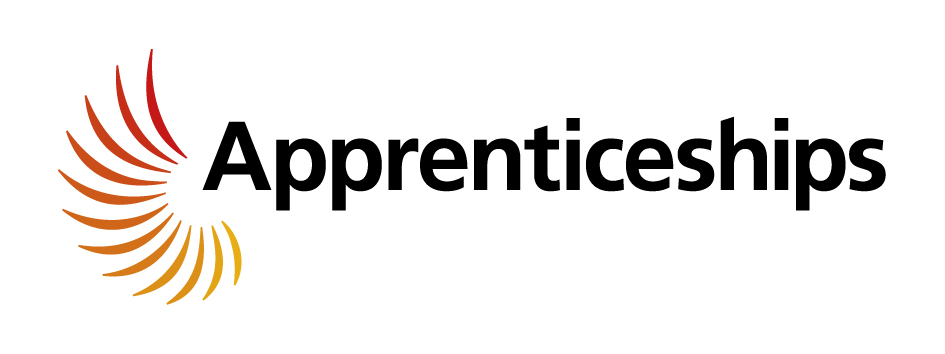 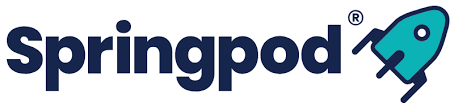 PUBLIC
[Speaker Notes: Task 1: Reliable source examples.]
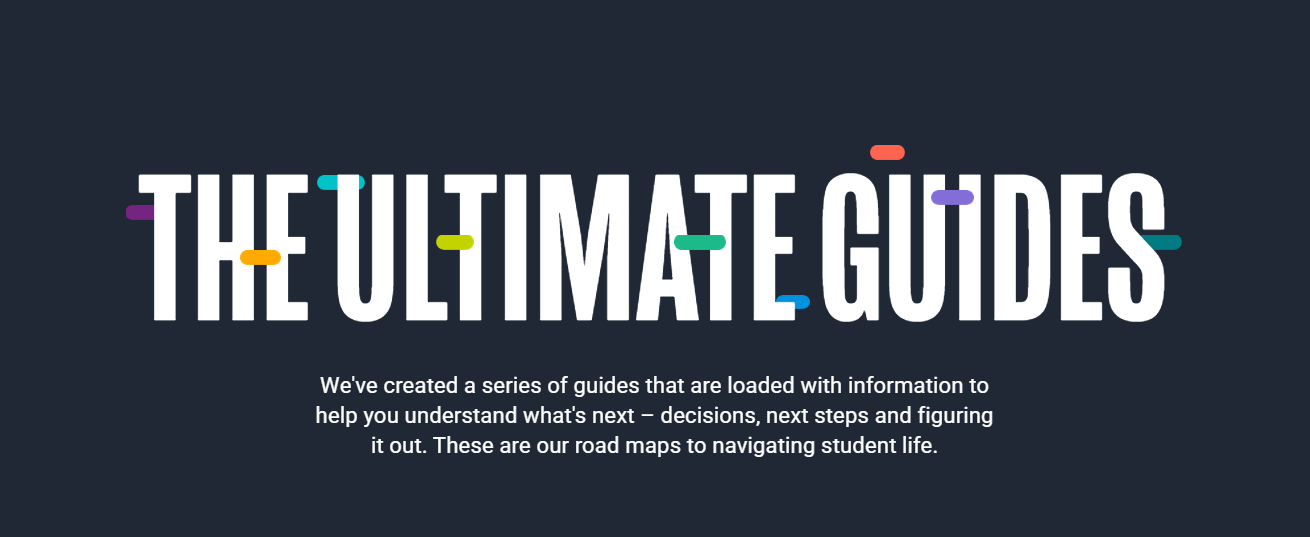 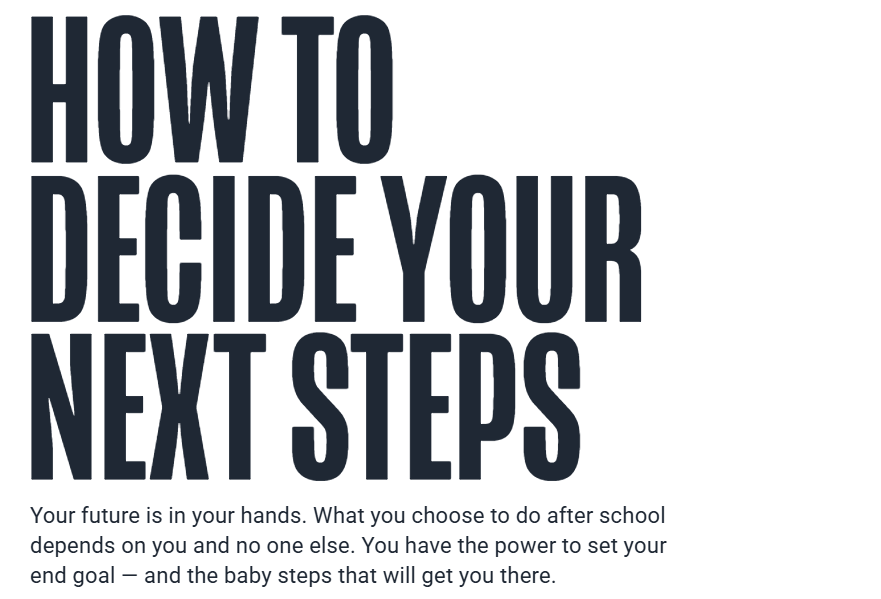 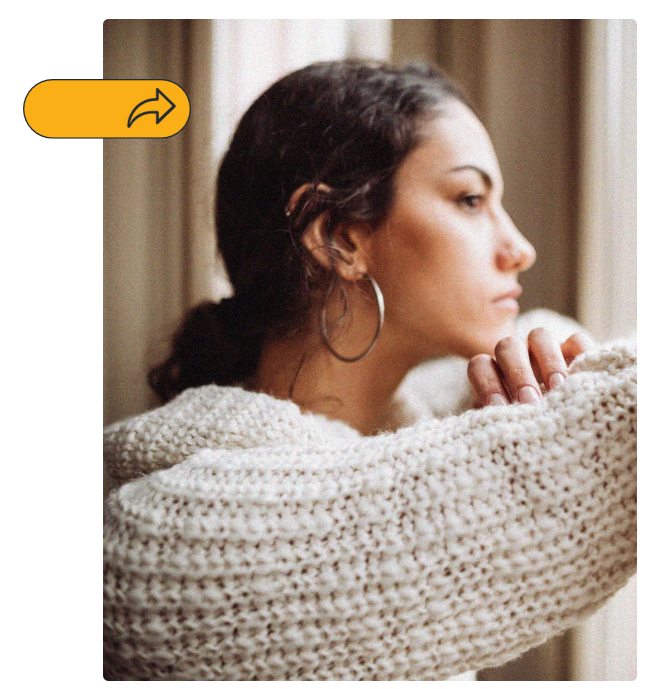 [Speaker Notes: Task 2: Show them UCAS Ultimate Guide: How to decide your next steps. https://ultimateguides.ucas.com/howtodecideyournextsteps/]
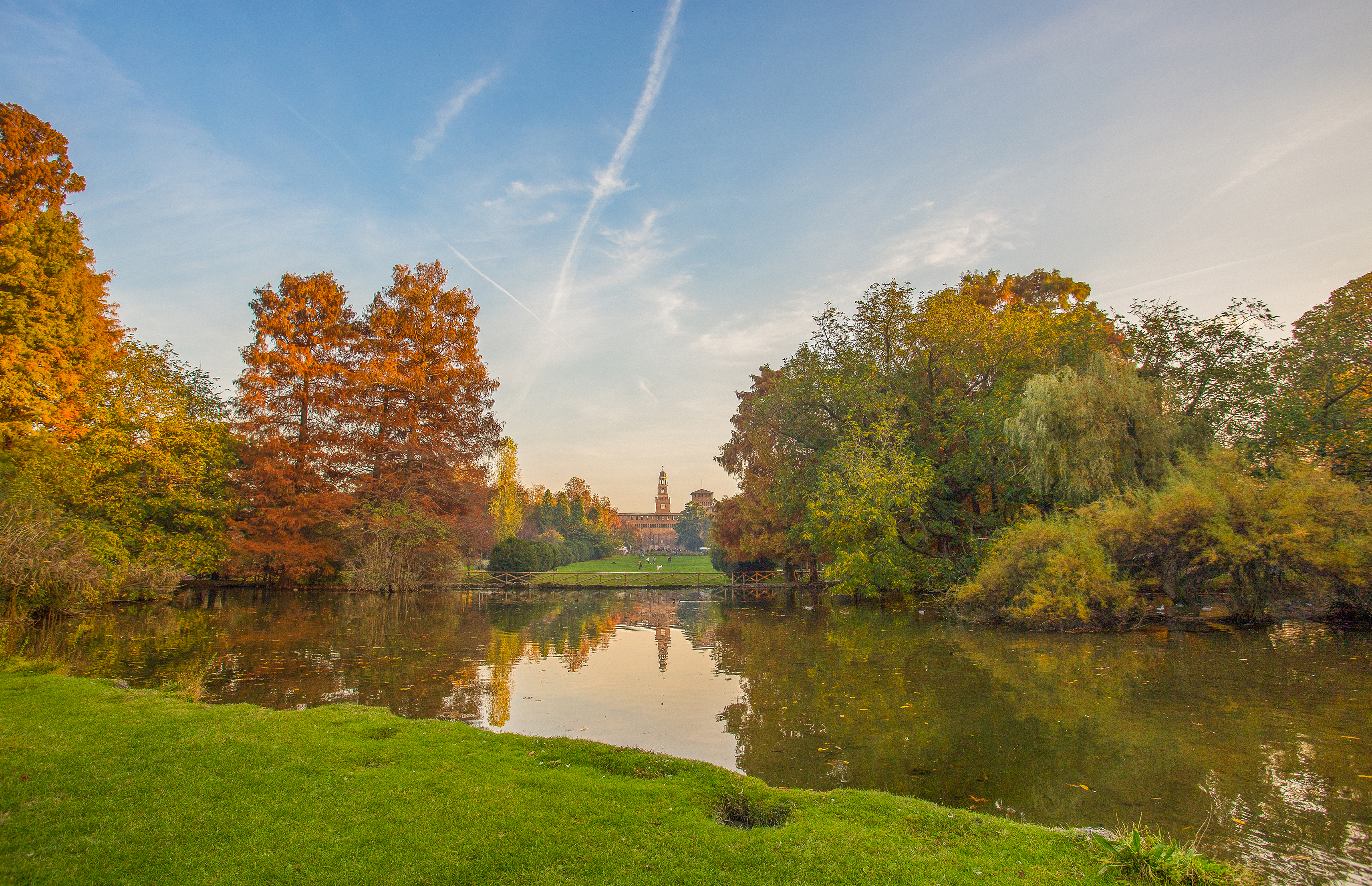 What’s important to you?
I want to study in the countryside.
I need to be close to home.
I don’t want to be in a busy city.
I need to earn money.
I would like to travel.
I feel better when I’m by the sea.
I want to study my favourite subject.


Everyone is different. Everyone will have different things they want to consider. And those things might change.
[Speaker Notes: Task 3: Discuss in pairs/groups what to consider when thinking about different
pathways and subjects.]
UCAS Subject Guides
Choose one subject in UCAS Subject Guides to explore:

1. What are the study options?
2. Where can that subject take you in a career?
3. What other subjects could you be interested in?
[Speaker Notes: https://www.ucas.com/explore/search/subject-guides.
The subject guides can also be accessed through the students’ Hub accounts so they can save their preferences in their profile.

Group Discussion: 
Did anything surprise them about that subject?
Did they see different careers they hadn’t thought of?]
UCAS industry Guides
Choose one industry in UCAS Industry Guides to explore:

1. What opportunities are available?
2. What is the average salary?
3. How many people are employed in the UK in that area?
[Speaker Notes: https://www.ucas.com/explore/search/industry-guides.
The subject guides can also be accessed through the students’ Hub accounts so they can save their preferences in their profile.

Group Discussion: 
In pairs or small groups, discuss what factors might influence your
career choices. Is salary a top priority? Are there limited job opportunities in that field?
What other considerations might be important to you?]
What is Labour Market Information?
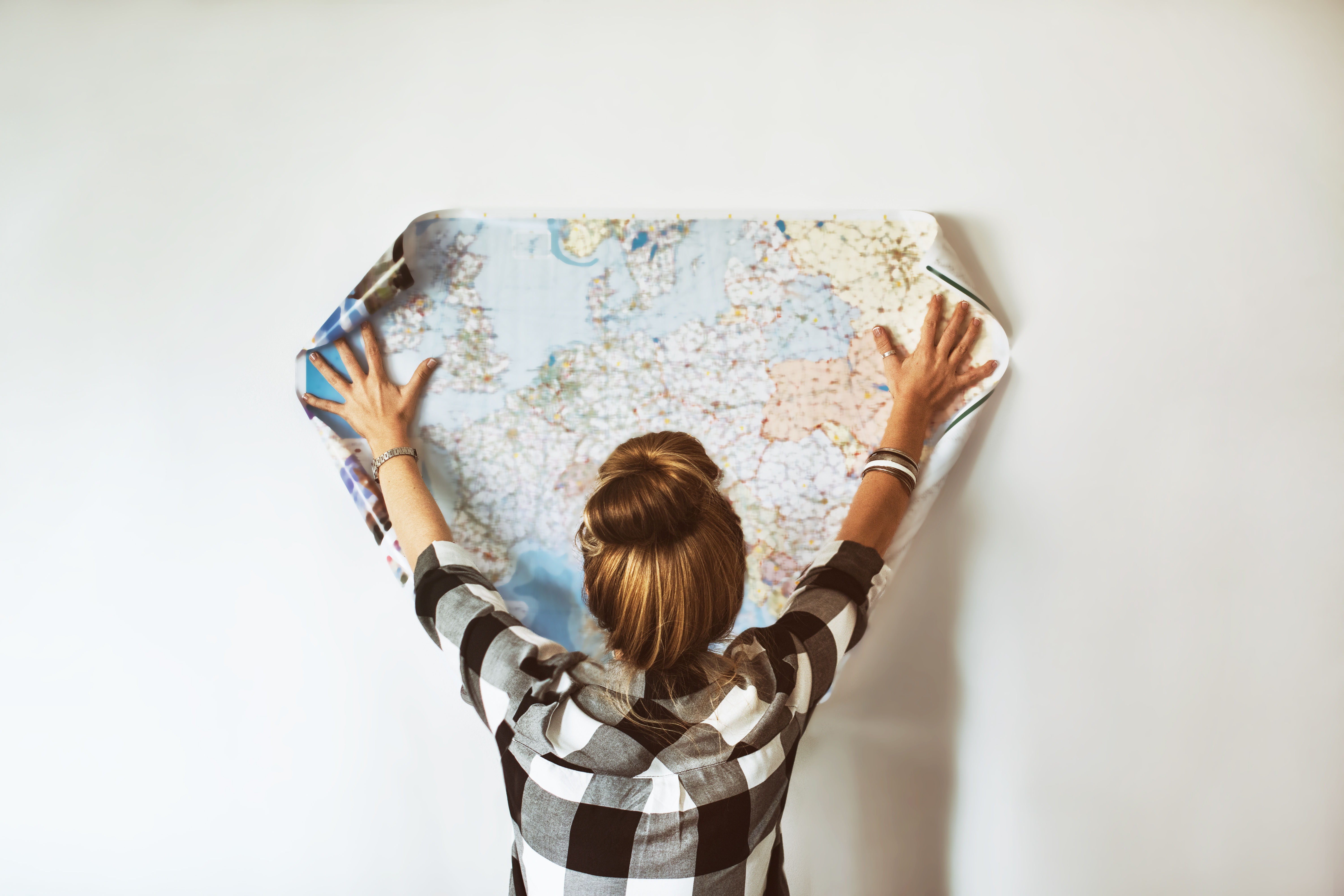 Labour Market Information (LMI) is useful information that helps you understand the world of work. It tells you about:
Jobs that are available now and in the future.
Skills and qualifications you might need for those jobs.
How much you could earn in different careers.
Where jobs are located and which industries are growing

Why is LMI Important?
Knowing this information can help you make better decisions about your future. 
For example:
Want to know which jobs are in demand? LMI can show you.
Not sure how much a certain job pays? LMI has salary details.
Wondering what qualifications you need? LMI provides that info.
[Speaker Notes: As well as ucas.com students can access the latest LMI on the National Careers Service website and by speaking to a qualified careers advisers.

It is vital that LMI being used is the most up to date data available as it is subject to change over time. Not only have industrial classifications changed, but geographical boundaries are also likely to do the same. To determine if the LMI being used is up-to-date a student must think about:

What period does the data relate to?
When was it published?
The date of the next release.]
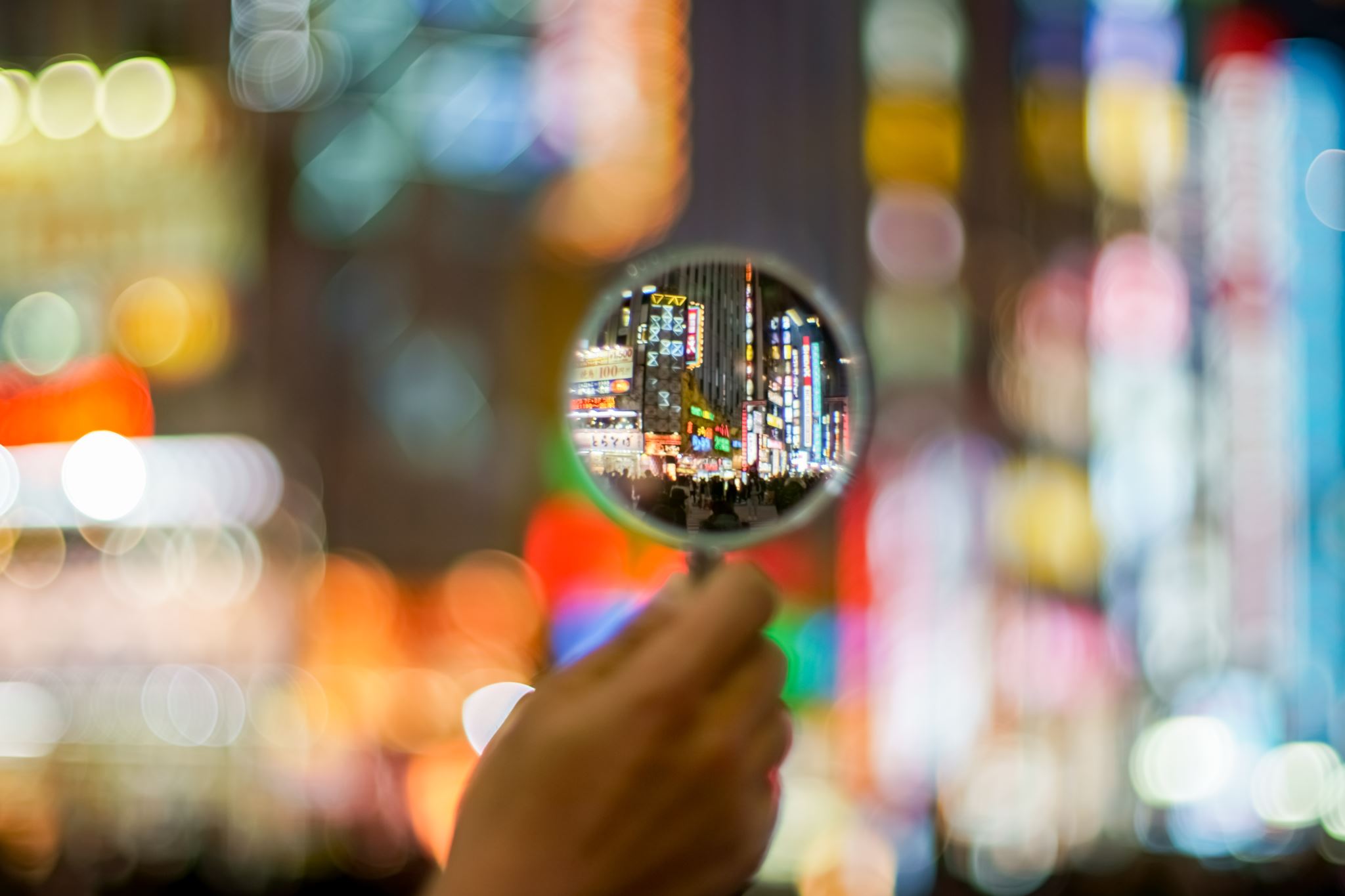 REFELCTION
[Speaker Notes: Looking back at Task 3 and considering what matters most to them, did students
find anything in the online guides that matched their personal criteria? This could
include factors like study preferences, earning potential, lifestyle goals, or anything
else they identified as important.]
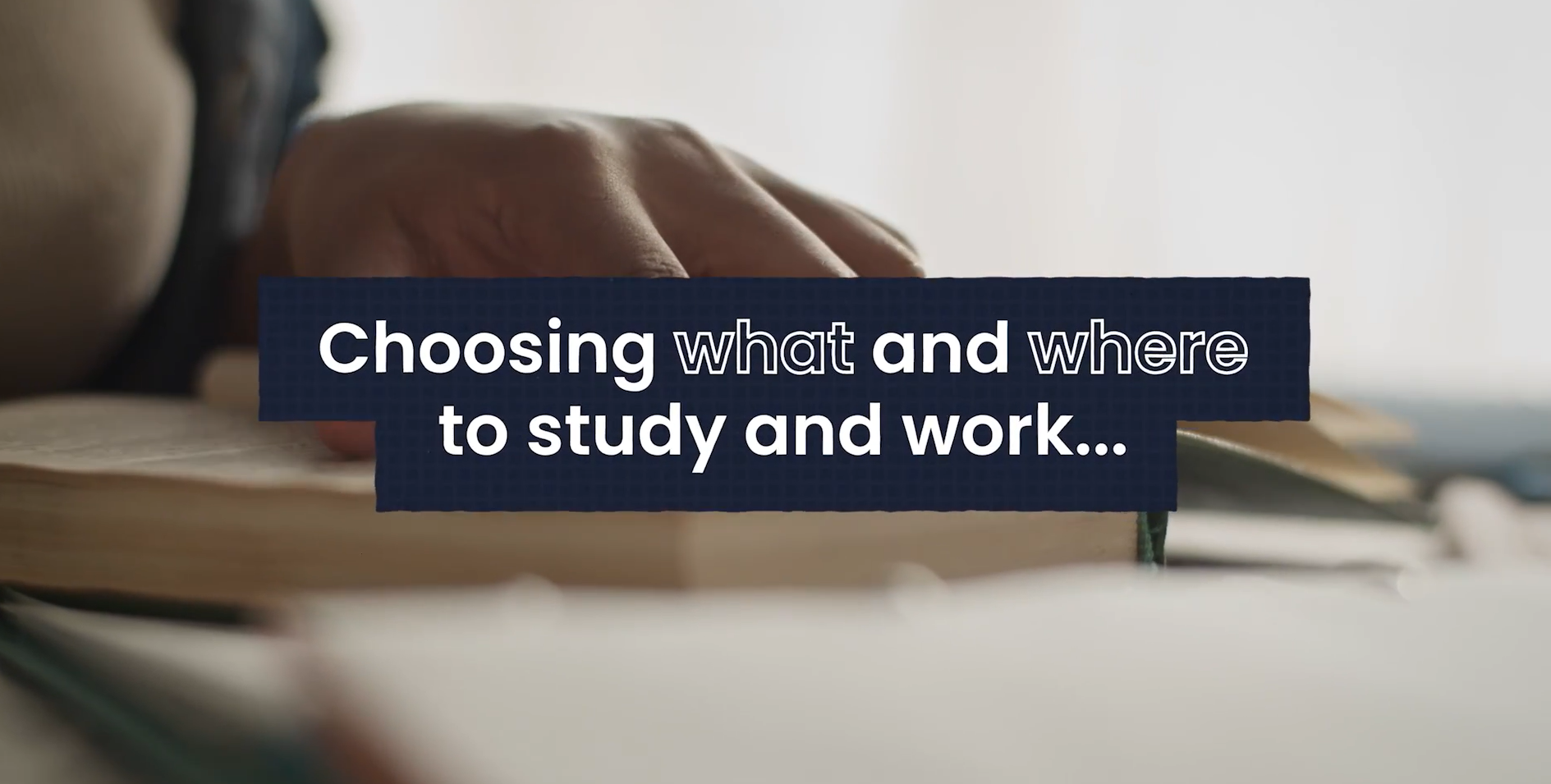 subject tasters
[Speaker Notes: Finally - Why not complete a Subject Taster in the UCAS Hub?
Students get a certificate at the end.

Play the video on ucas.com/subject-tasters:  https://www.ucas.com/applying/you-apply/what-and-where-study/subject-tasters

Subject Spotlights from Springpod hosted on ucas.com give you a taste of what it's like to study real subjects delivered by university lecturers and developed in partnership with the universities.]